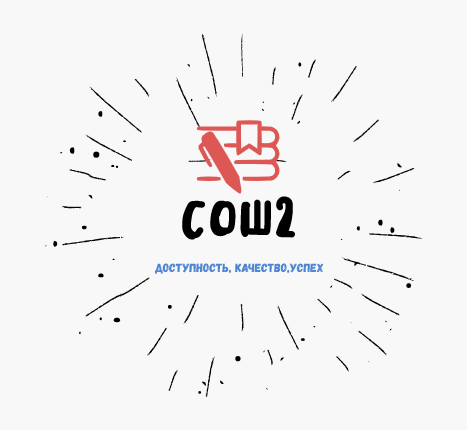 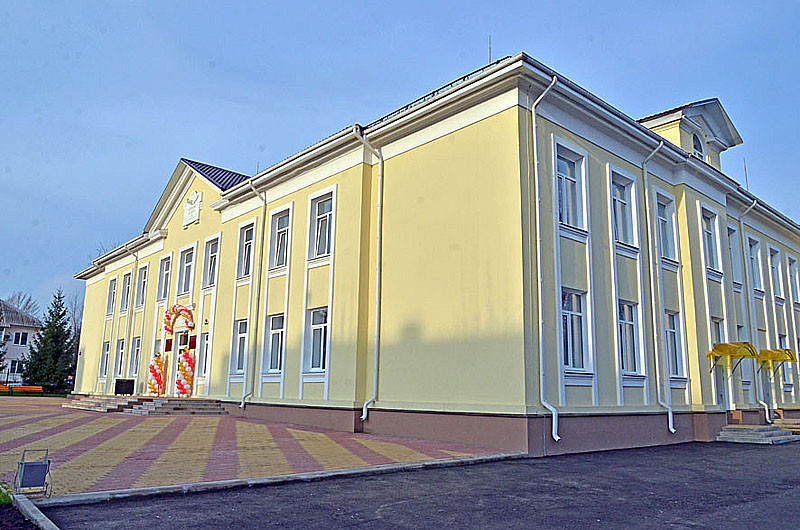 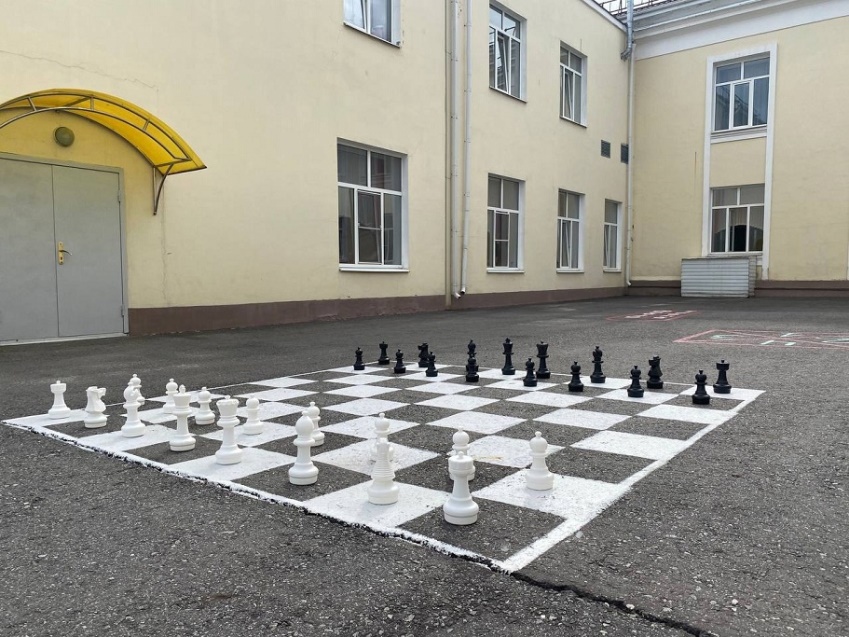 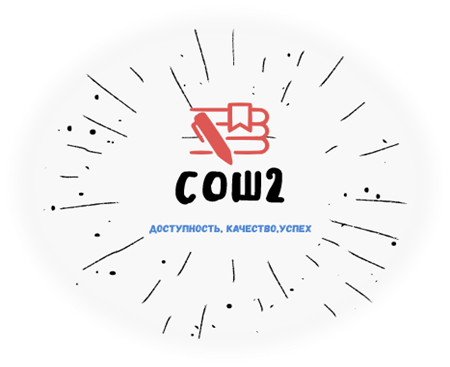 Особенности организации учебного процесса в 1 классе
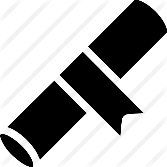 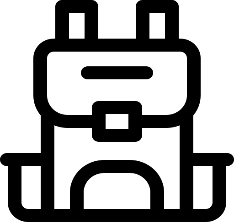 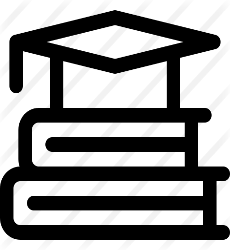 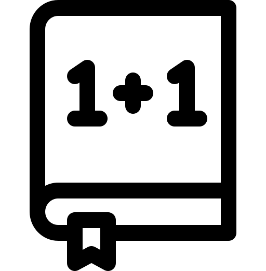 Образовательная  нагрузка  равномерно  распределена
в течение учебной
недели.
Общий объем  нагрузки 4 урока  и один день
5 уроков.
«Ступенчатый»  режим обучения:  сентябрь – октябрь
– 3 урока
по 35 минут;  ноябрь – декабрь – 4  урока по 35 минут;
январь – май – 4  урока по 40 минут.
Учебные занятия  проводятся
в 1 смену
( с 8ч 30 мин).
Пятидневная рабочая неделя
Обучение  проводится  без балльного
оценивания знаний.
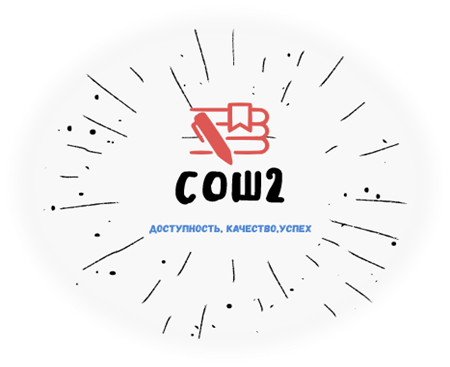 Учебный план первоклассников  на 2025-2026 учебный год
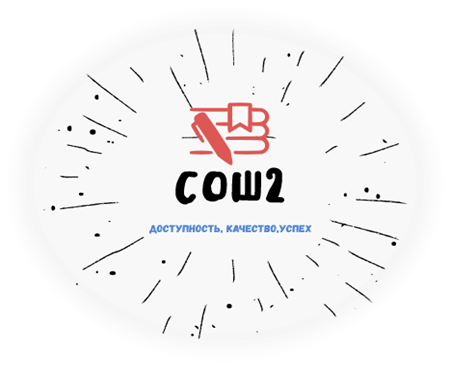 Учебники и учебные пособия  для первоклассников
на	2025-2026 учебный год
(все учебники выдает школа)
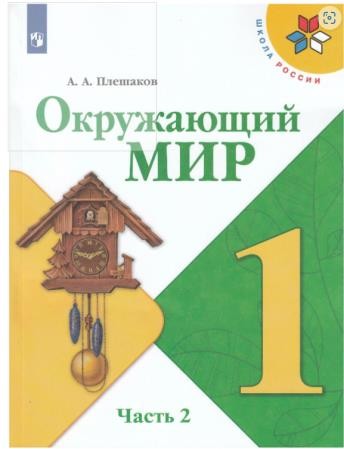 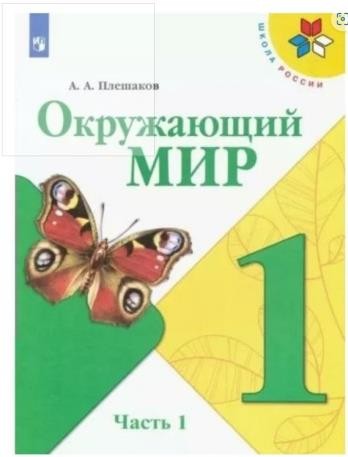 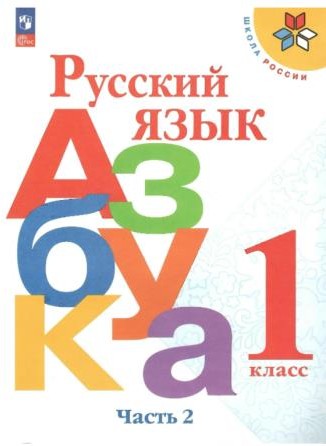 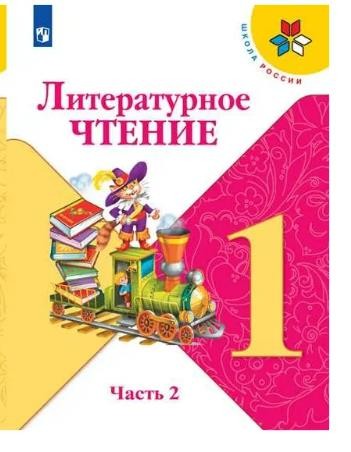 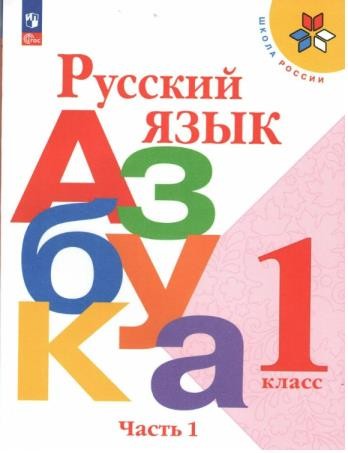 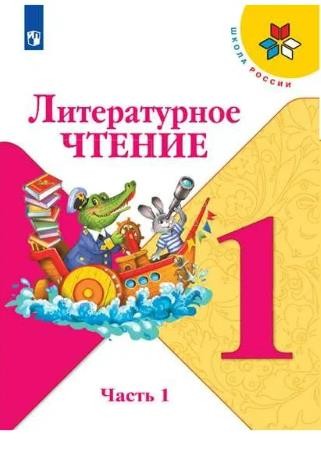 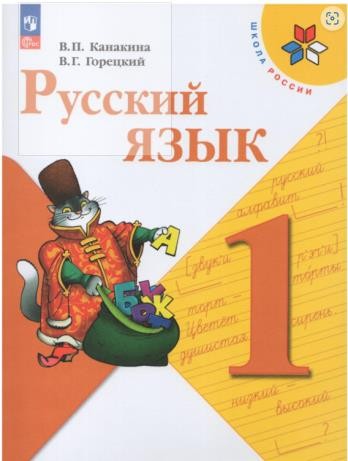 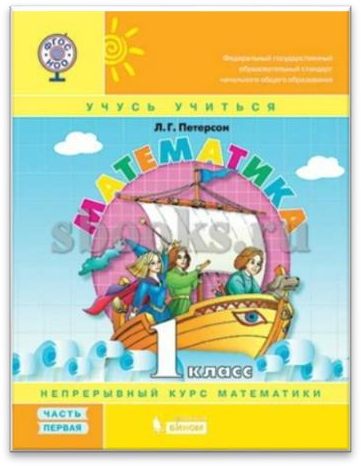 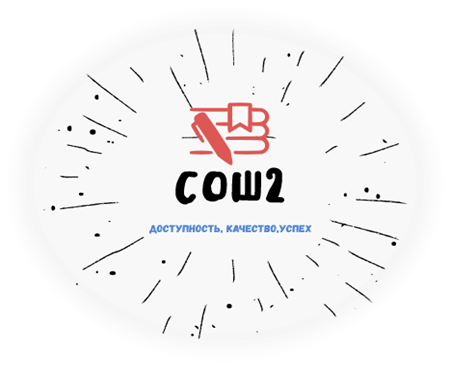 ВНЕУРОЧНАЯ ДЕЯТЕЛЬНОСТЬ
(организуется в целях обеспечения индивидуальных потребностей обучающихся, направлена на достижение планируемых  результатов освоения основной образовательной программы (личностных, метапредметных и предметных) и осуществляется в  формах, отличных от форм, используемых преимущественно на урочных занятиях; проводится после уроков по выбору
обучающихся и их родителей (законных представителей))
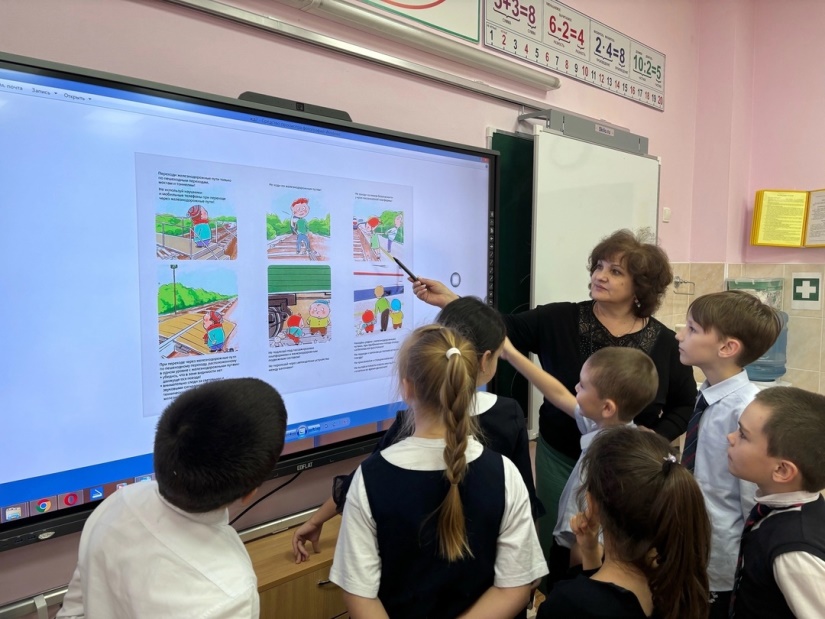 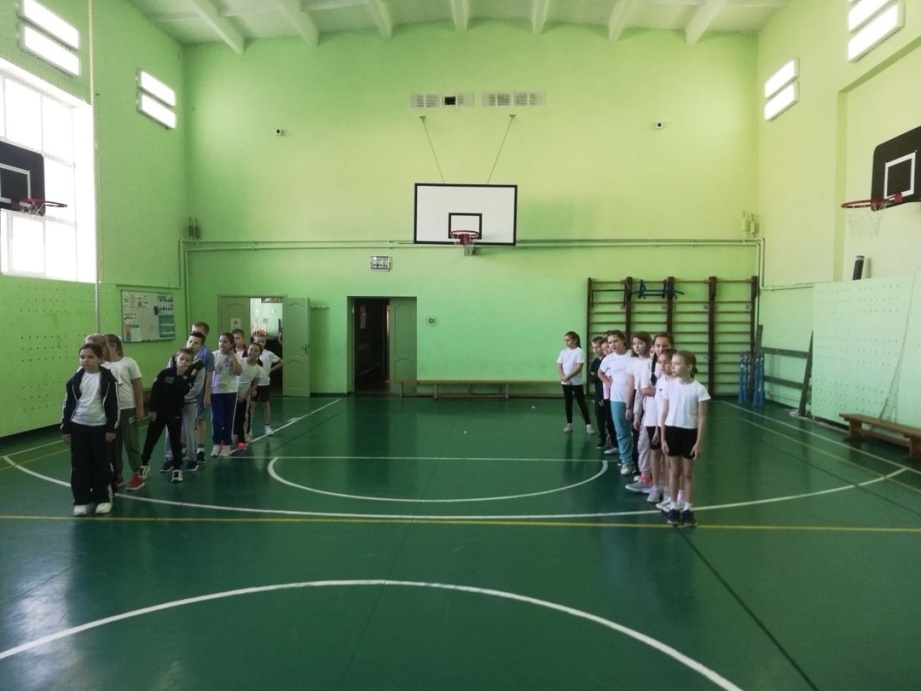 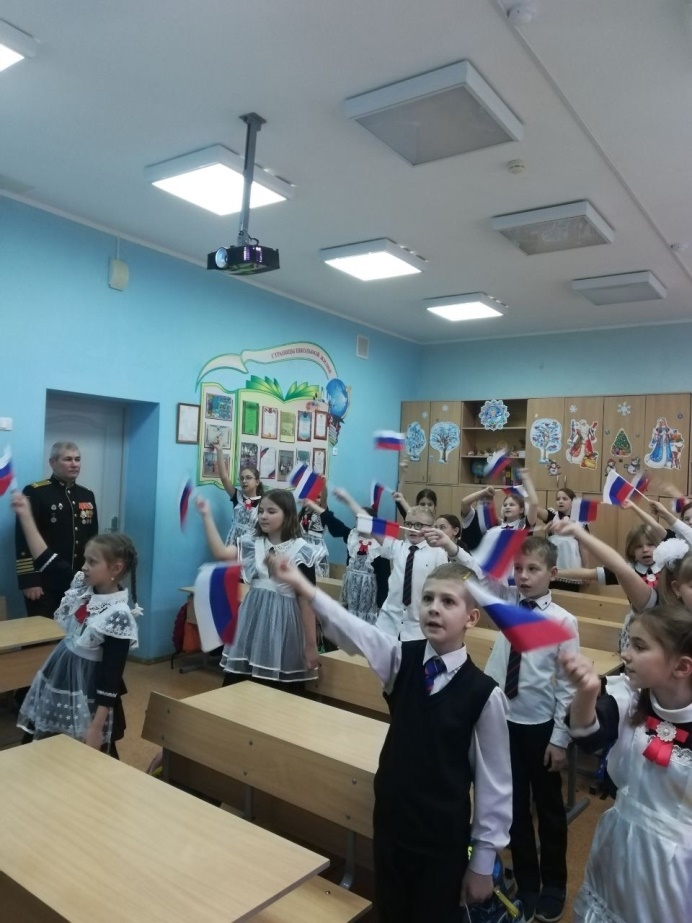 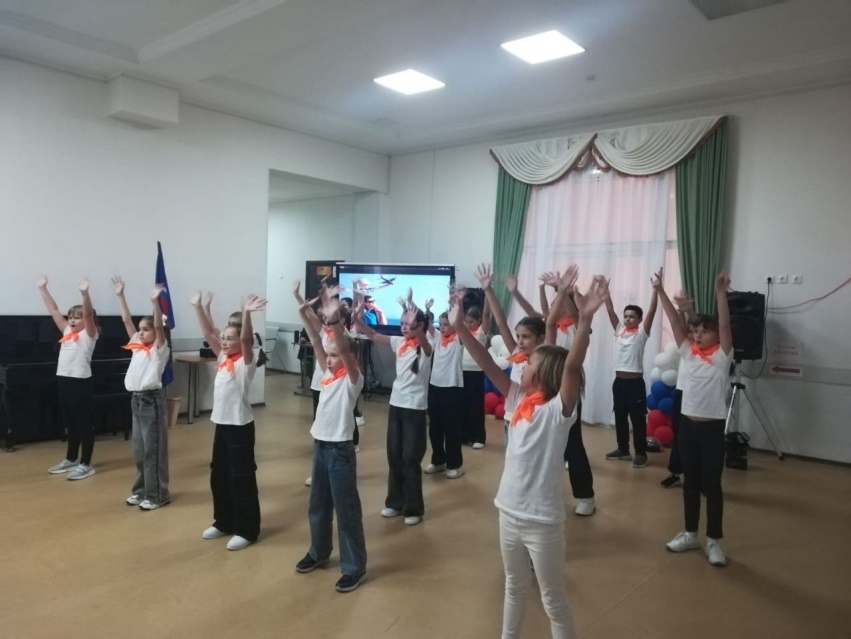 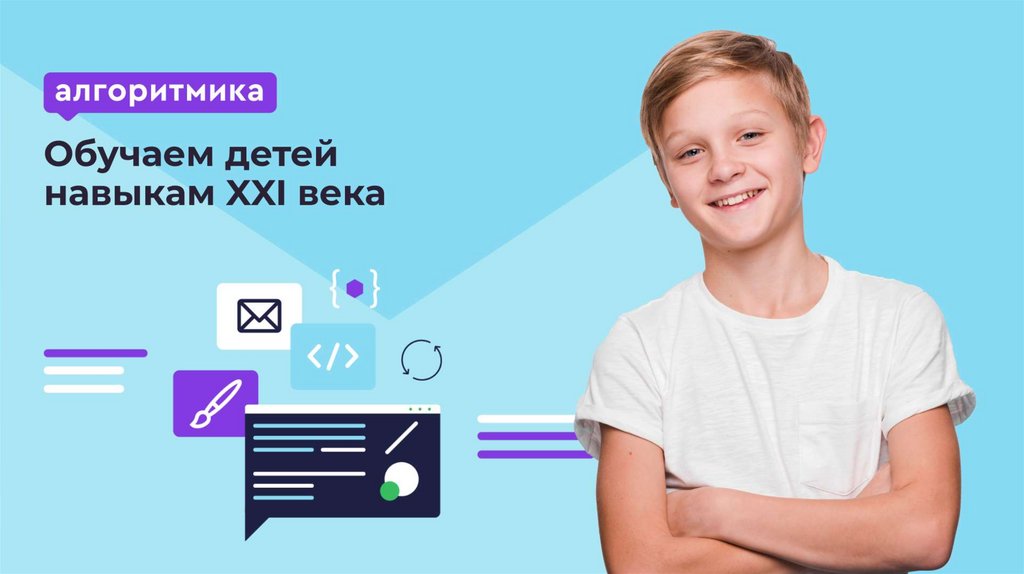 Приказ Министерства просвещения Российской Федерации  от 02.09.2020 г. № 458
«Об утверждении Порядка приема на обучение по
образовательным программам начального общего, основного  общего и среднего общего образования»
(с изменениями от 08.10.2021 г. № 707,
от 30.08.2022 г. № 784, 23.01.2023 № 47,
от 30.08.2023 № 642)

(далее – Порядок)
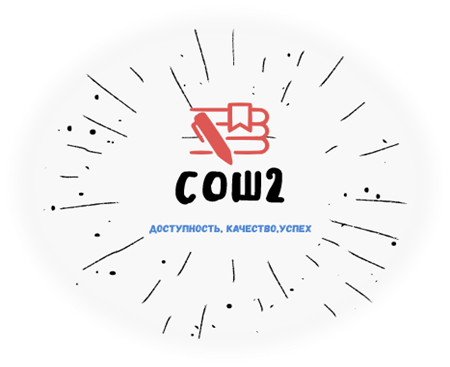 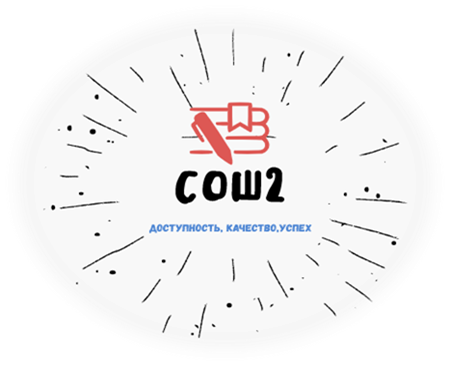 Заявление	о	приеме	на	обучение	и	документы	для	приема	на	обучение,
указанные в пункте 26 Порядка, подаются одним из следующих способов:

в электронной форме посредством ЕПГУ;

с использованием функционала (сервисов) региональных государственных  информационных систем субъектов Российской Федерации, созданных  органами государственной власти субъектов Российской Федерации (при  наличии), интегрированных с ЕПГУ;

через операторов почтовой связи общего пользования заказным письмом с
уведомлением о вручении;

лично в общеобразовательную организацию.
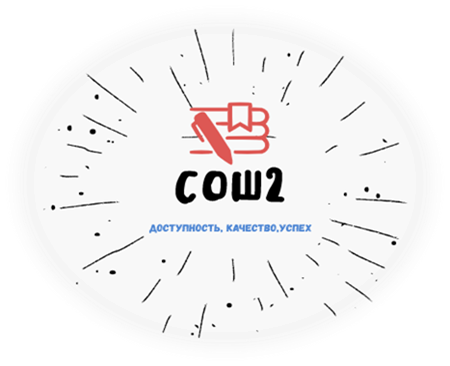 Общеобразовательная	организация	осуществляет	проверку
достоверности
и	соответствия
сведений,	указанных	в	заявлении	о	приеме	на	обучение,
действительности поданных электронных образов документов. При проведении  указанной проверки общеобразовательная организация вправе обращаться к  соответствующим государственным информационным системам, в  государственные (муниципальные) органы и организации.

Информация о результатах рассмотрения заявления о приеме на  обучение направляется на указанный в заявлении о приеме на обучение  адрес (почтовый и (или) электронный) и в личный кабинет ЕПГУ (при условии  завершения прохождения процедуры регистрации в единой системе  идентификации и аутентификации при предоставлении согласия родителем(ями)  (законным(ыми) представителем(ями) ребенка или поступающим).
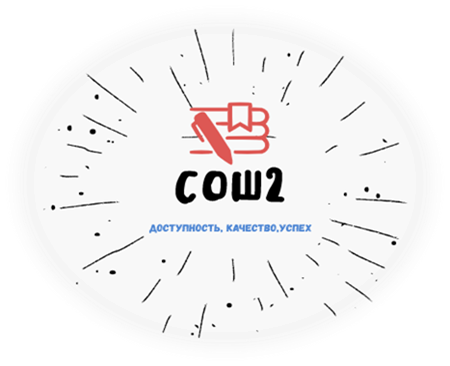 Наличие права внеочередного,
   первоочередного или преимущественного приема
Преимущественное
Первоочередное
дети военнослужащих по месту
жительства их семей (проходят военную
службу по контракту или военную службу по  призыву Федеральный закон от 27.05.1998 N  76-ФЗ (ред. от 29.12.2022) "О статусе  военнослужащих")
по месту жительства независимо от
формы собственности:
дети сотрудников полиции
дети сотрудников органов внутренних  дел, не являющихся сотрудниками полиции
дети сотрудников, имеющих  специальные звания и проходящих службу  в учреждениях и органах уголовно-  исполнительной системы, органах
принудительного исполнения Российской  Федерации, федеральной
противопожарной службе Государственной  противопожарной службы и таможенных  органах Российской Федерации
Дети участников СВО.
- ребенок, в том числе усыновленный  (удочеренный) или находящийся под  опекой или попечительством в семье,  включая приемную семью,
патронатную семью, имеет право
преимущественного приема в ОО, в  которой обучаются его брат и (или)  сестра (полнородные и
неполнородные, усыновленные  (удочеренные), дети, опекунами  (попечителями) которых являются
родители (законные представители)  этого ребенка, или дети, родителями  (законными представителями) которых  являются опекуны (попечители) этого  ребенка
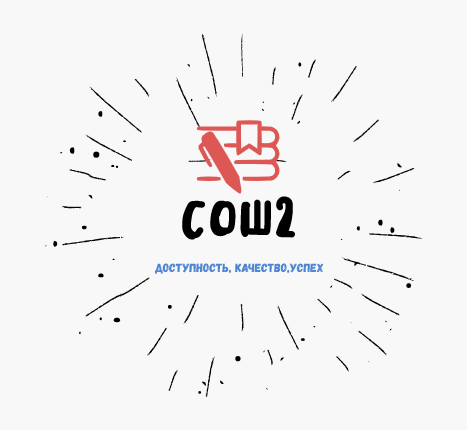 I этап зачисления – с 01 апреля 2025 года по 30 июня 2025 года

II этап зачисления – с 06 июля до укомплектования классов
Ответственный за прием в 1 класс Таратынова Наталья Александровна, заместитель директора
тел. 89040809941